Дыхательная система человекаурок природоведения в 3 классе
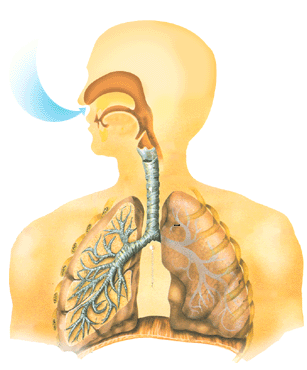 Автор презентации Стеценко О.В.
учитель начальных классов
Виноградненской ОШ І – ІІІ ступеней
Разгадай ребус
,,
,
Е
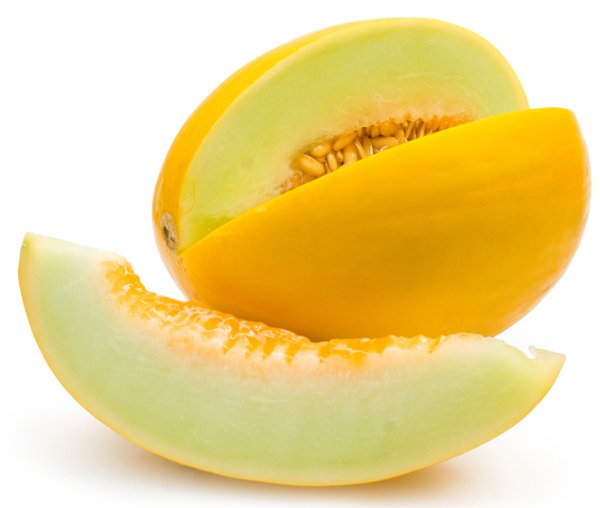 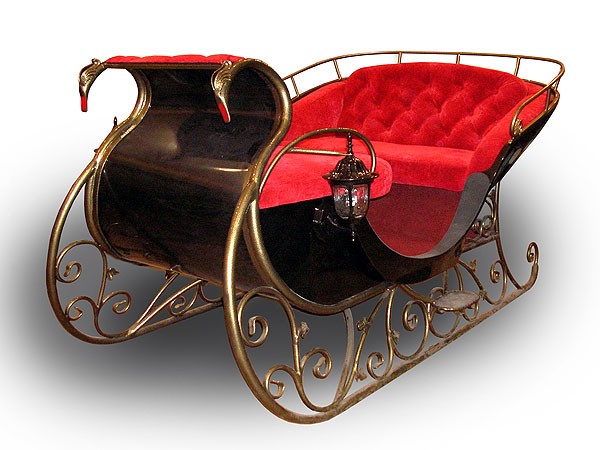 Х
дыхание
Дыхание - самая важная функция нашего организма
Без пищи человек может прожить несколько недель,
 без воды - несколько дней, 
без воздуха – всего несколько минут.
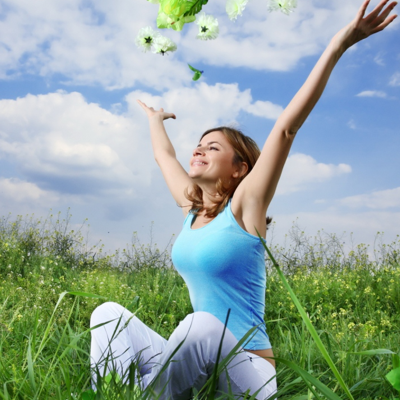 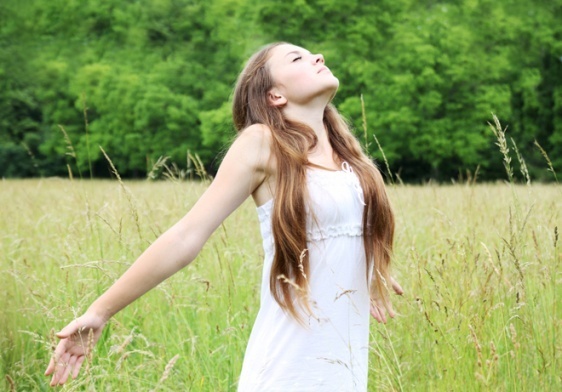 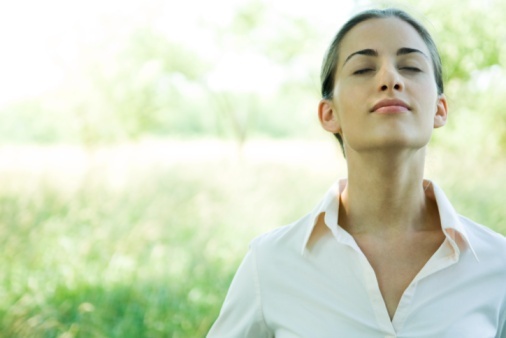 Так устроена наша
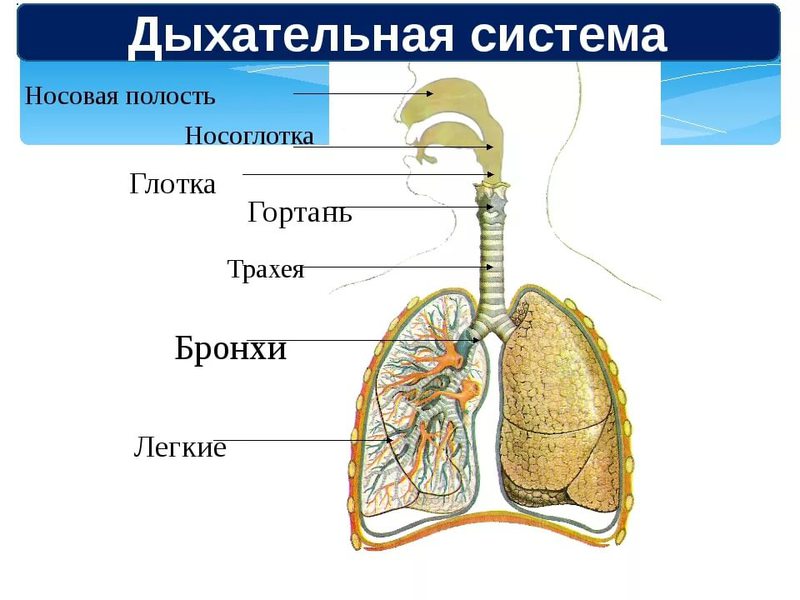 Процесс дыхания происходит постоянно
Главный орган дыхательной системы – легкие. Смена воздуха в легких происходит при чередовании вдоха и выдоха.
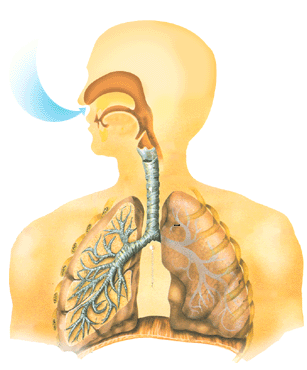 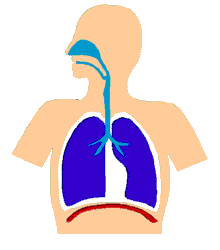 Каждый день человек вдыхает
 15000 л воздуха,
используя 3000л кислорода.

   Взрослый человек делает в среднем
 15-17 вдохов и выдохов в минуту
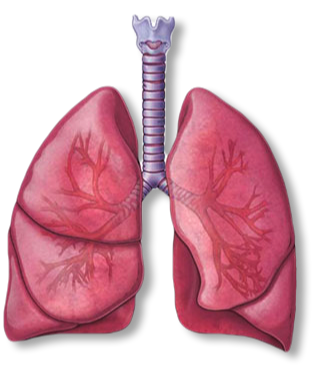 Начинается путь воздуха в организме с носовой полости.

 Здесь воздух согревается и увлажняется.             

Внутри носа имеются волоски и слизь, которые задерживают частички пыли и микробы.
Пройдя через нос, воздух попадает в носоглотку, где становится еще чище и теплее. 

Далее воздух идет через гортань в дыхательное горло – трахею. 

Гортань при глотании закрывается, не пропуская в легкие пищу.
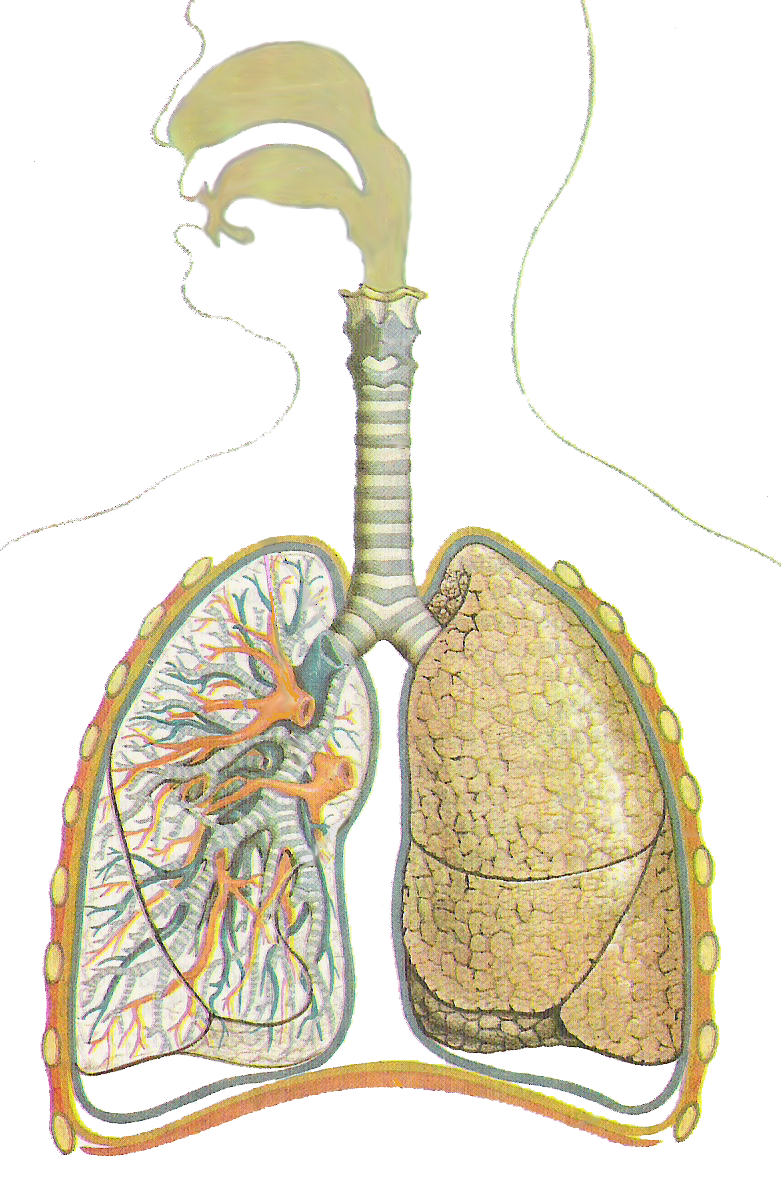 Носовая полость
Носоглотка
Гортань
Трахея
Бронхи
Легкие
Трахея – это трубка из плотных хрящевых колец.
 Она разветвляется на 2 бронха, через которые воздух идет в правое и левое легкие.
 Бронхи ветвятся на тонкие трубочки, на концах которых находятся легочные пузырьки. 

В них кровь получает кислород и отдает углекислый газ.
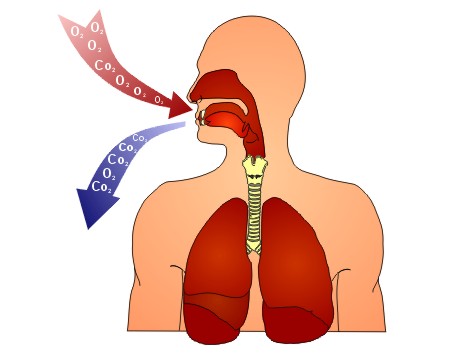 вдох
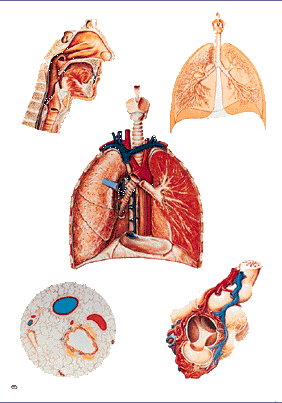 выдох
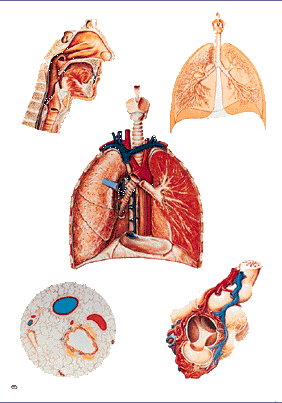 Человек вдыхает воздух (в покое)
За 1 вдох – 0,5 литра
За 1 минуту – 7 литров
За 1 час -  450 литров
За 1 сутки  - 15 000 литров